Muscles and Blood
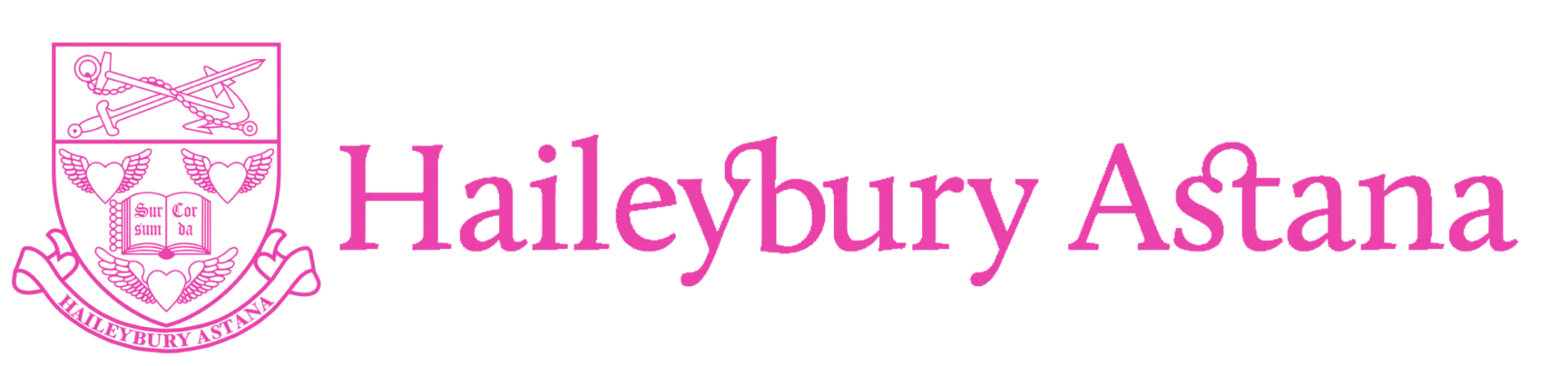 Learning objectives
Discuss the action of muscles in the heart
Explain the meaning of a double circulation
Comment on the structure of blood
The heart
Muscular wall

Four chambers

Left and right side

Left side has a thicker muscular wall

Exploring Science p42 questions 1-3
Double circulation
Double circulation
Pulmonary circulation to the lungs
Systemic circulation to the rest of the body

Exploring Science p43 questions 4-6
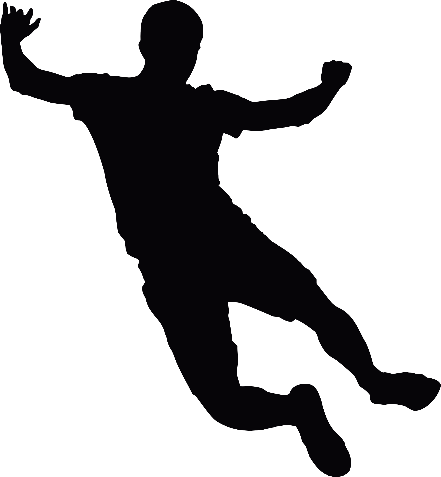 Red blood cells carry oxygen
Plasma transports carbon dioxide
White blood cells fight disease
Platelets clot the blood

Exploring Science p43 questions 4-9
The blood
The blood
Red blood cell
Plasma
White blood cell
Platelet